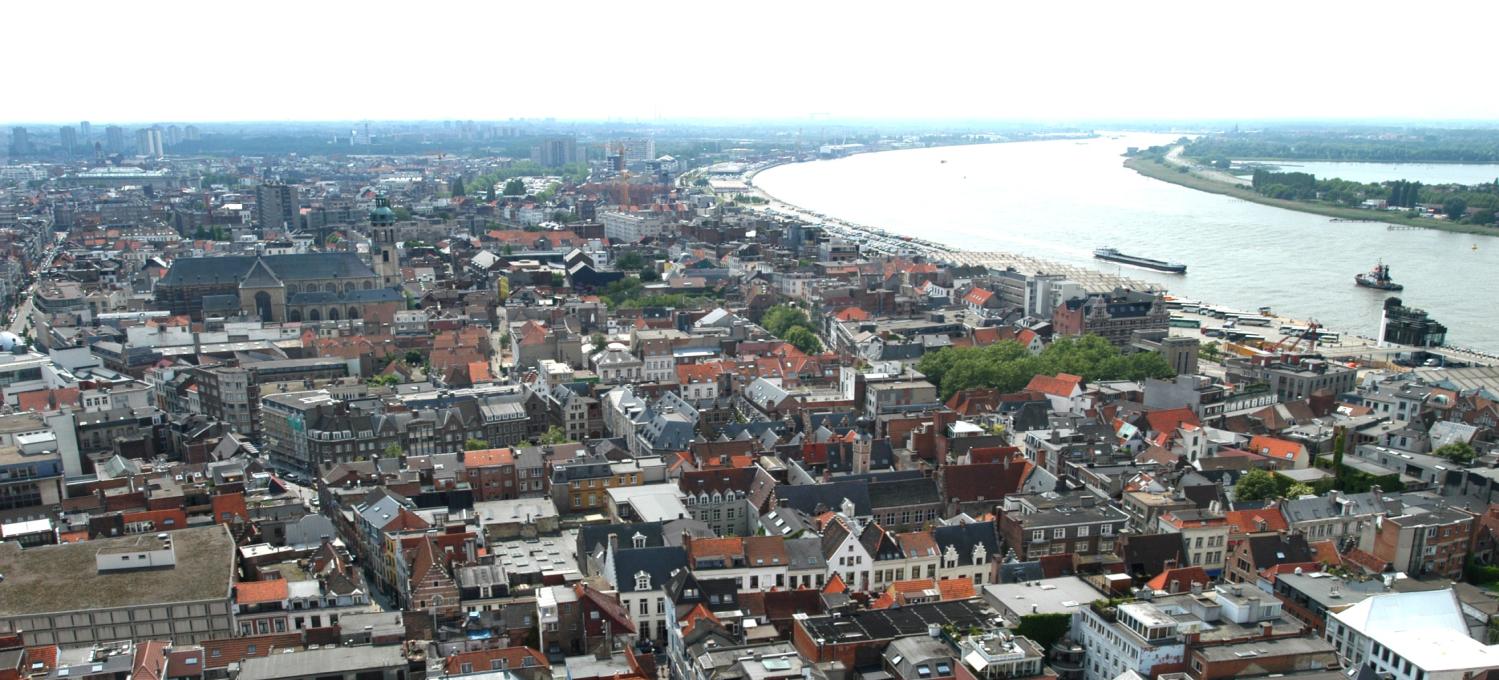 Bervoetstraat
projectdefinitie & concept
27/10/2021
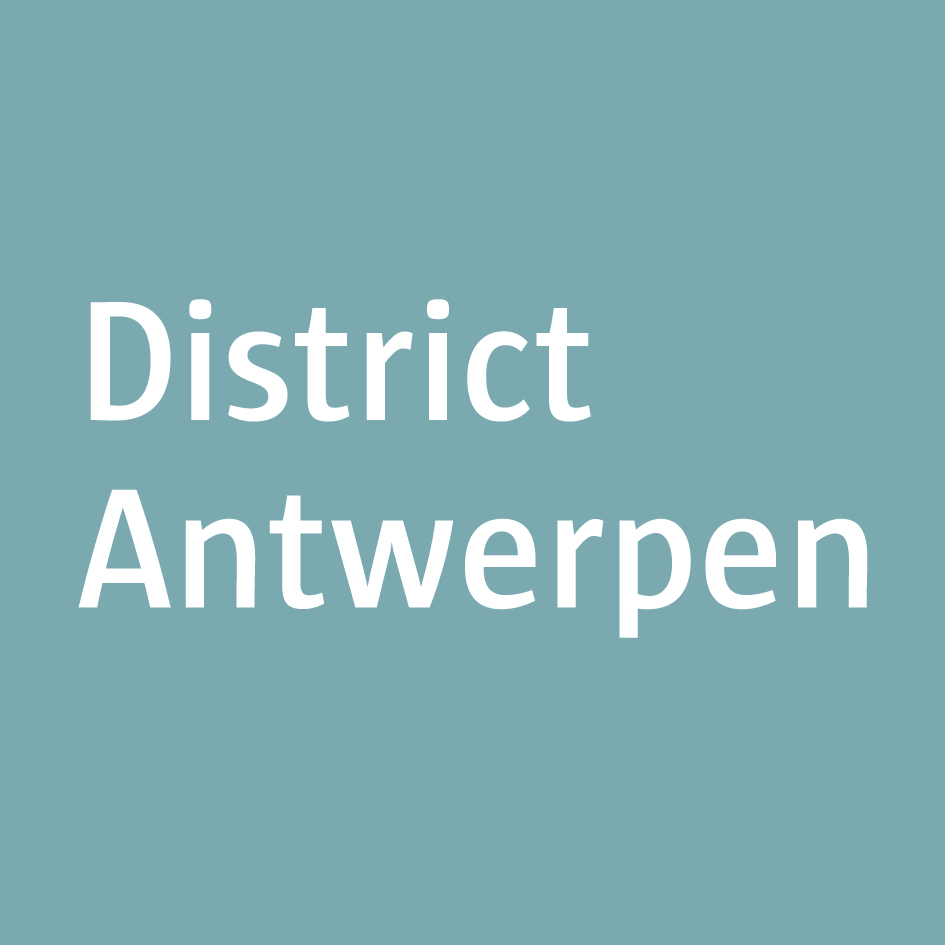 Inhoud
inleiding
analyse
algemene randvoorwaarden
mobiliteitsvoorwaarden
concept
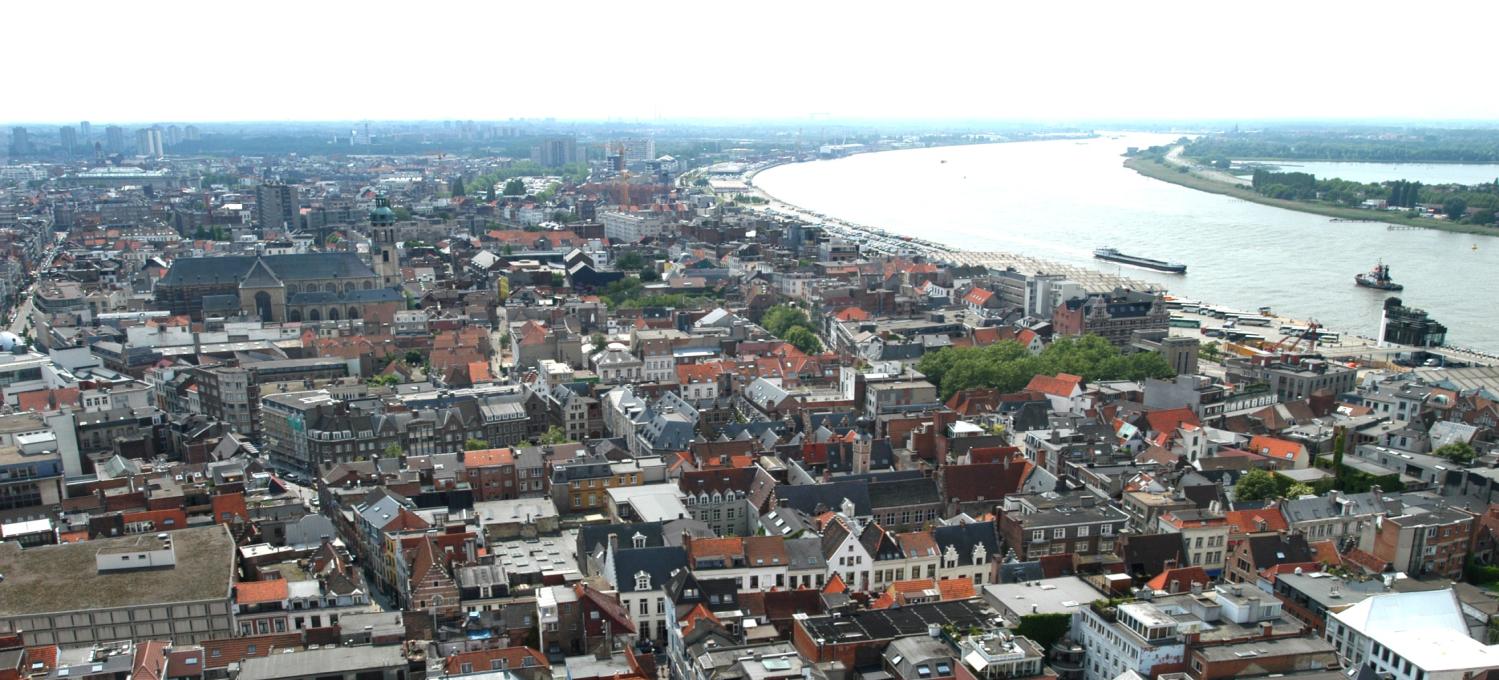 Inleiding
Inleiding Ι situering
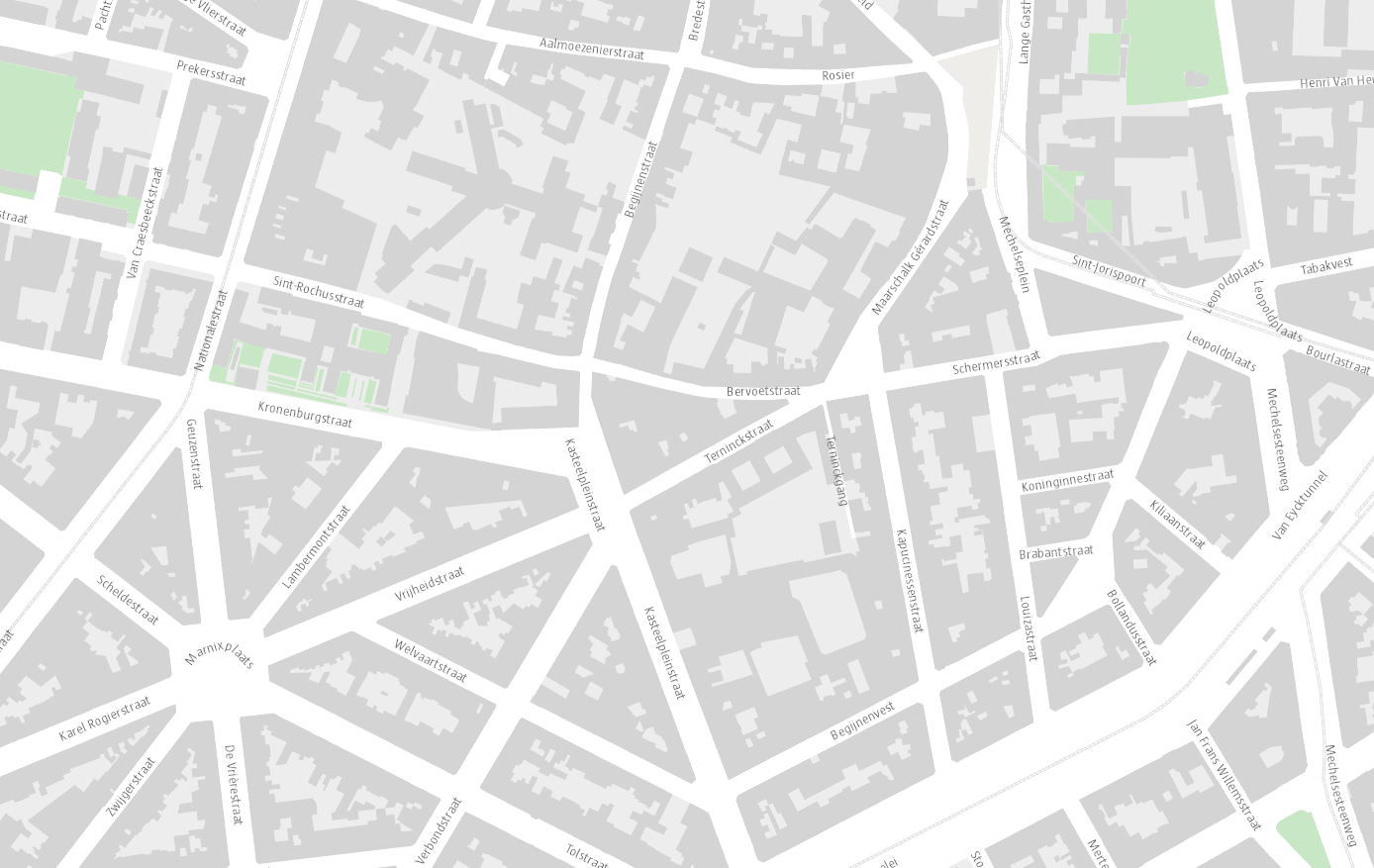 Inleiding Ι situering
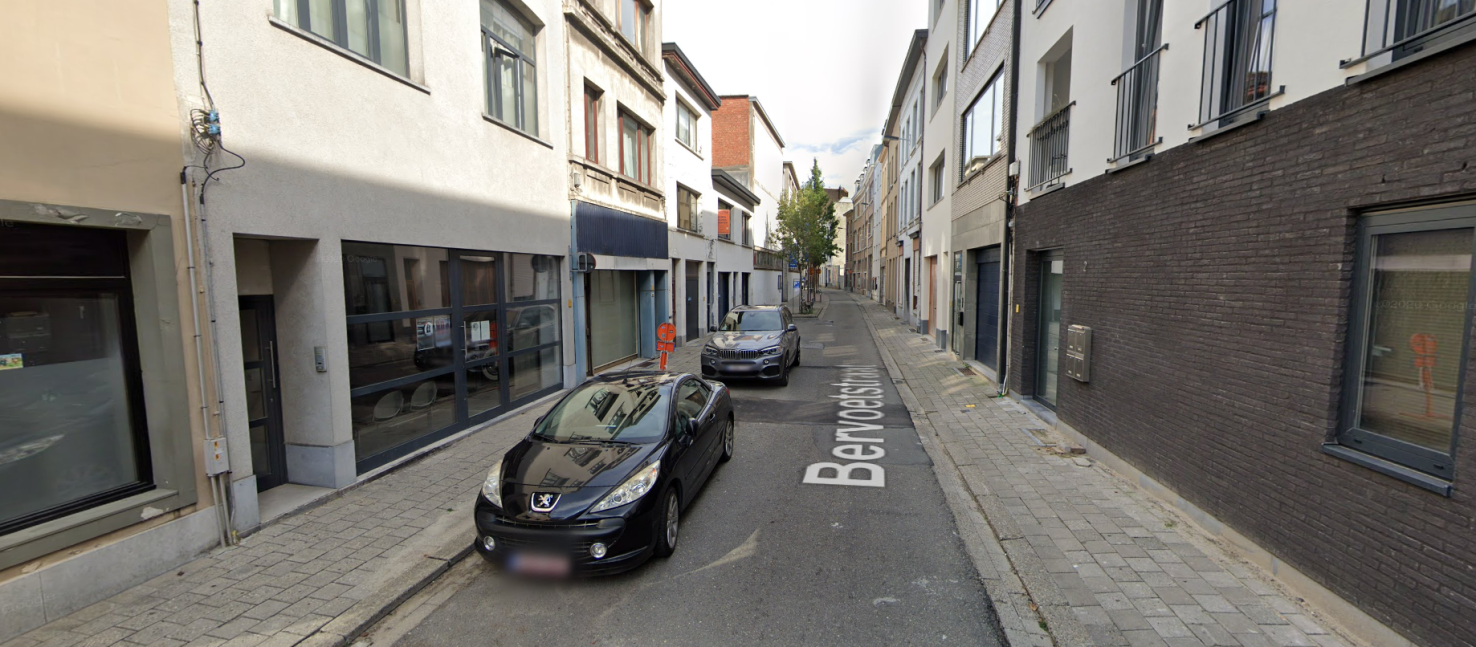 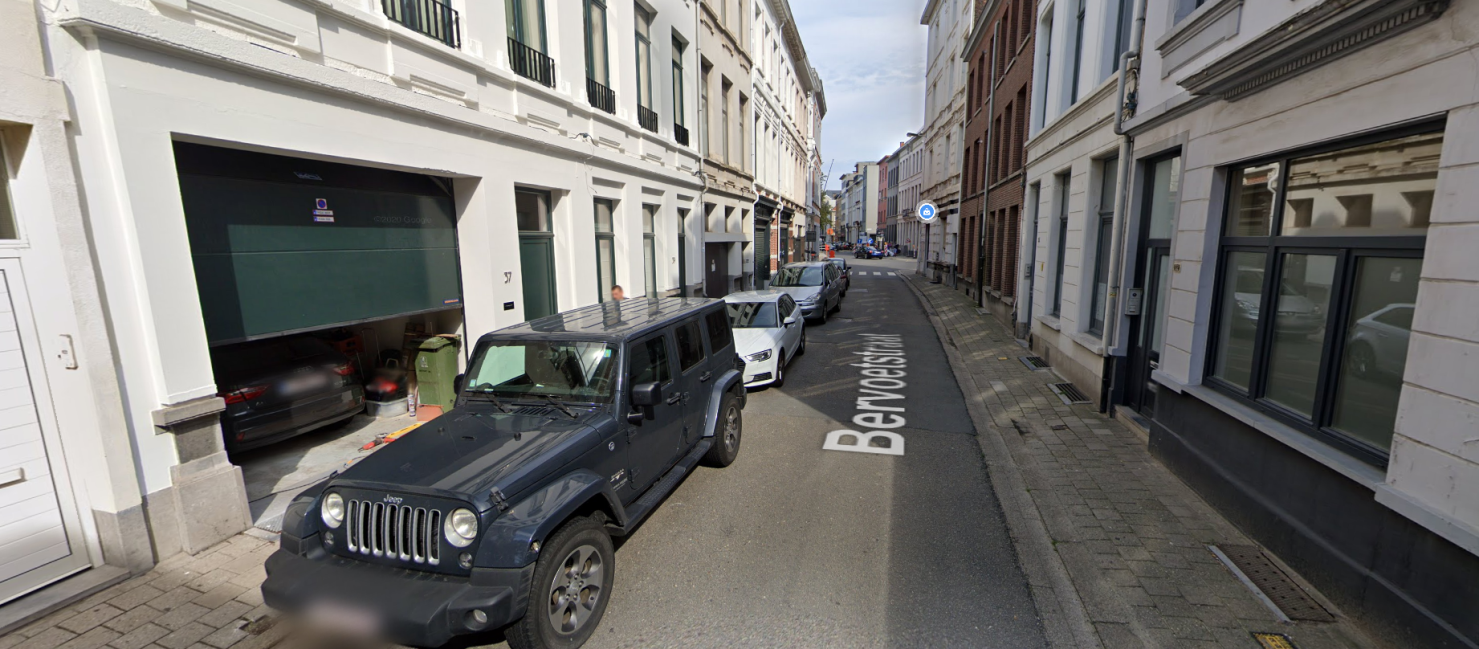 Inleiding Ι ambitie
De Bervoetstraat valt binnen het strategisch programma ‘wandelstad’ en zal heringericht worden in functie van de voetgangers als woonerf. Bij de heraanleg zal er ook maximaal ingezet worden op ontharding, vergroening en waterinfiltratie. Zo creëren we een aangename en veilige woon- en schoolomgeving.
Inleiding Ι proces
gepland uitvoeringjaar: 2022
Bouwvergunning
Aanbestedings-
dossier
Gunning
Uitvoering
Projectdefinitie
& Concept
Voor-
ontwerp
Definitief
ontwerp
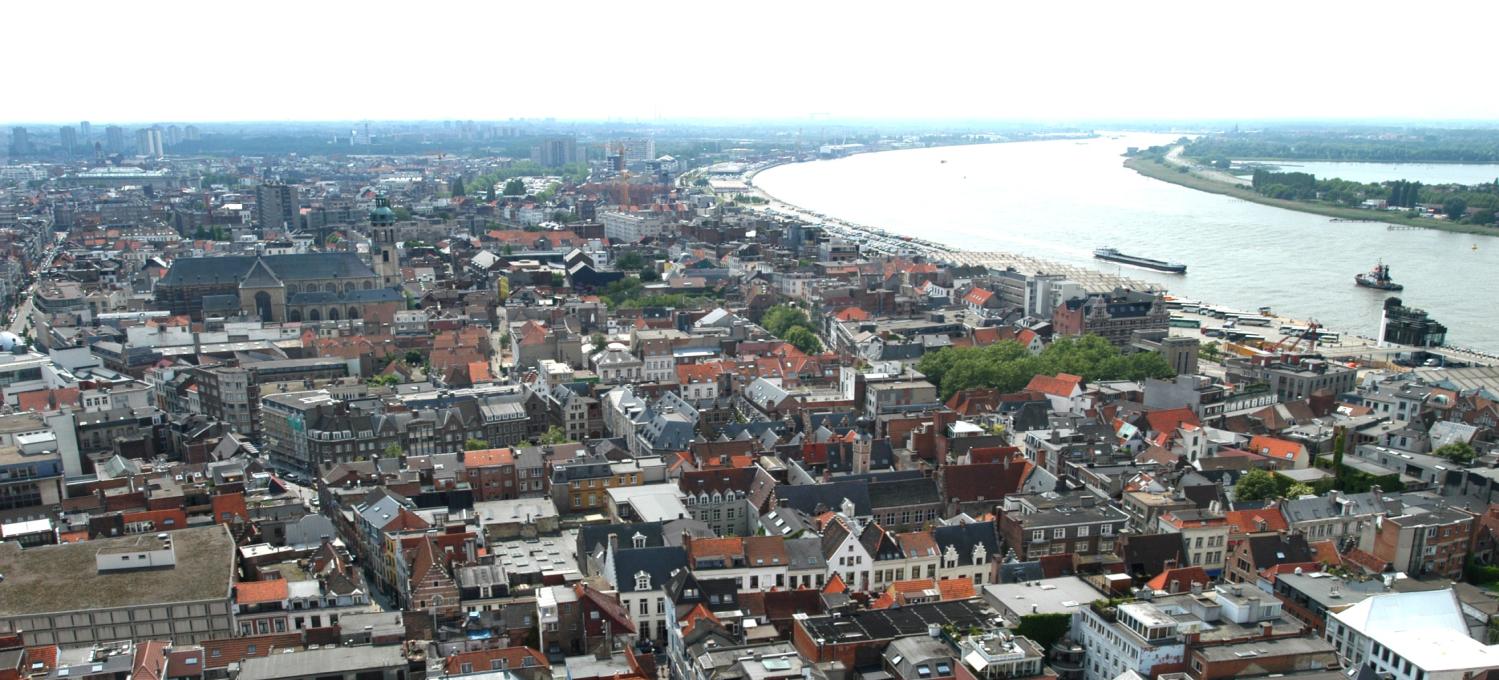 Analyse
Analyse
schoolstraat
vier te behouden bomen
enkelrichting: Schermersstraat naar Begijnenstraat
parkeren toegelaten aan oneven zijde
laad en loszone tegenover huisnummer 18-22
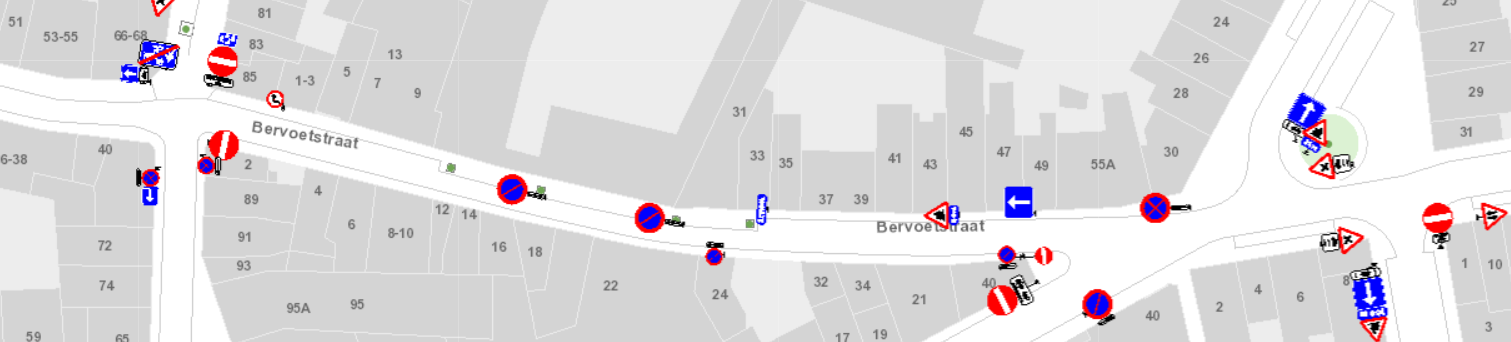 Sint-Lutgardis
Musica
Analyse
Bestaande toestand: 4 parkeerplaatsen
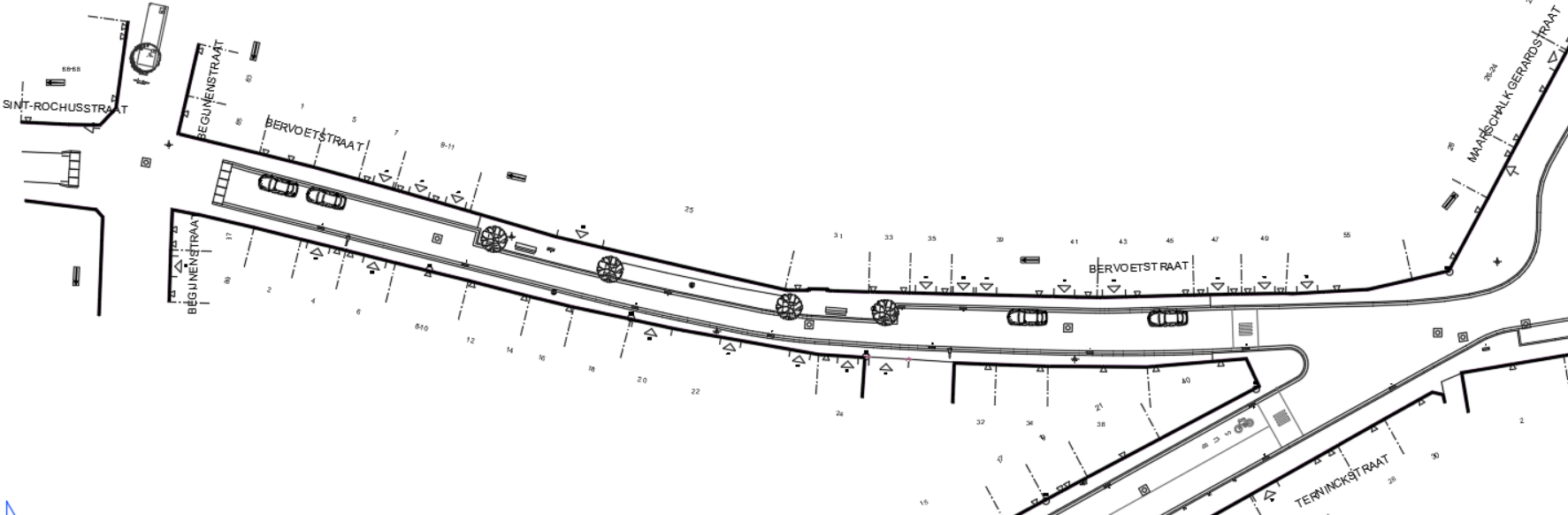 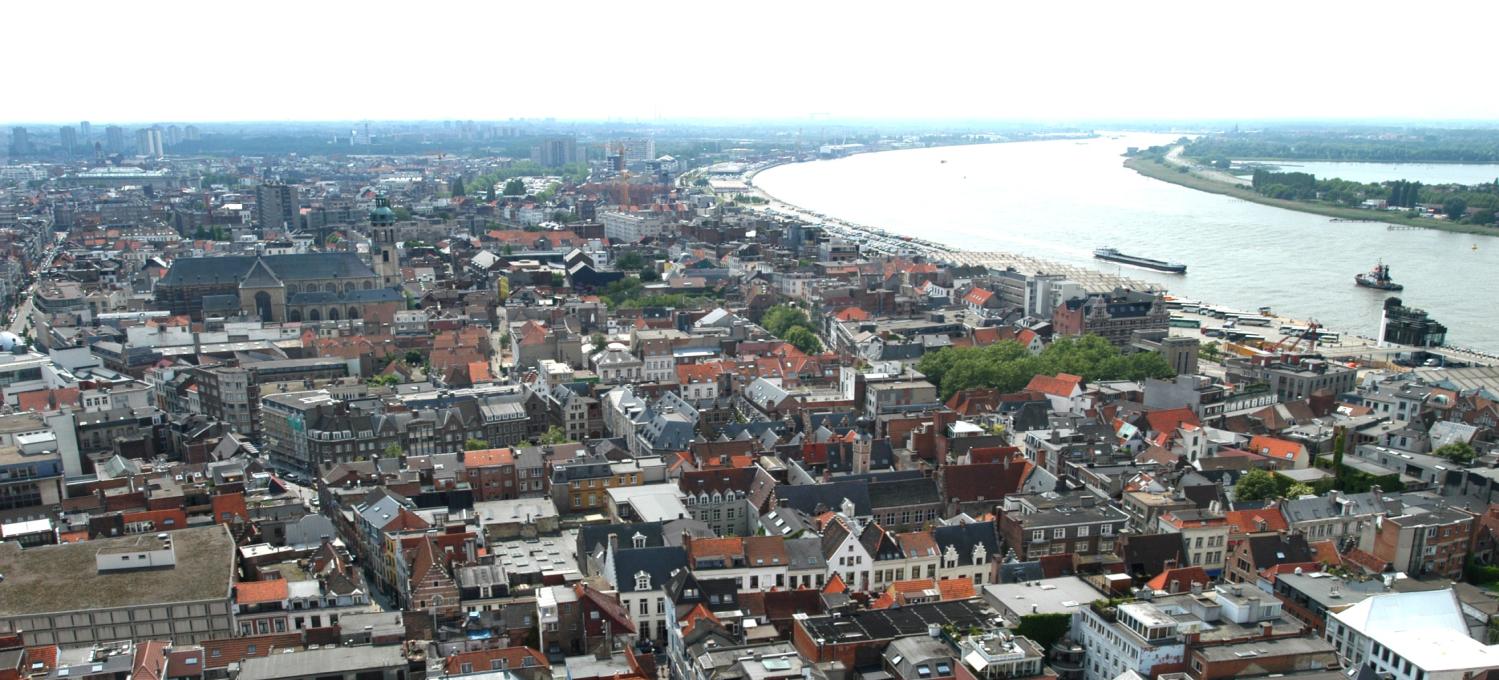 Algemene randvoorwaarden
Algemene randvoorwaarden
schoolstraat
woonerf
bomen te behouden
verlichting te vernieuwen
riolering te vernieuwen of relining
rijrichting omkeren
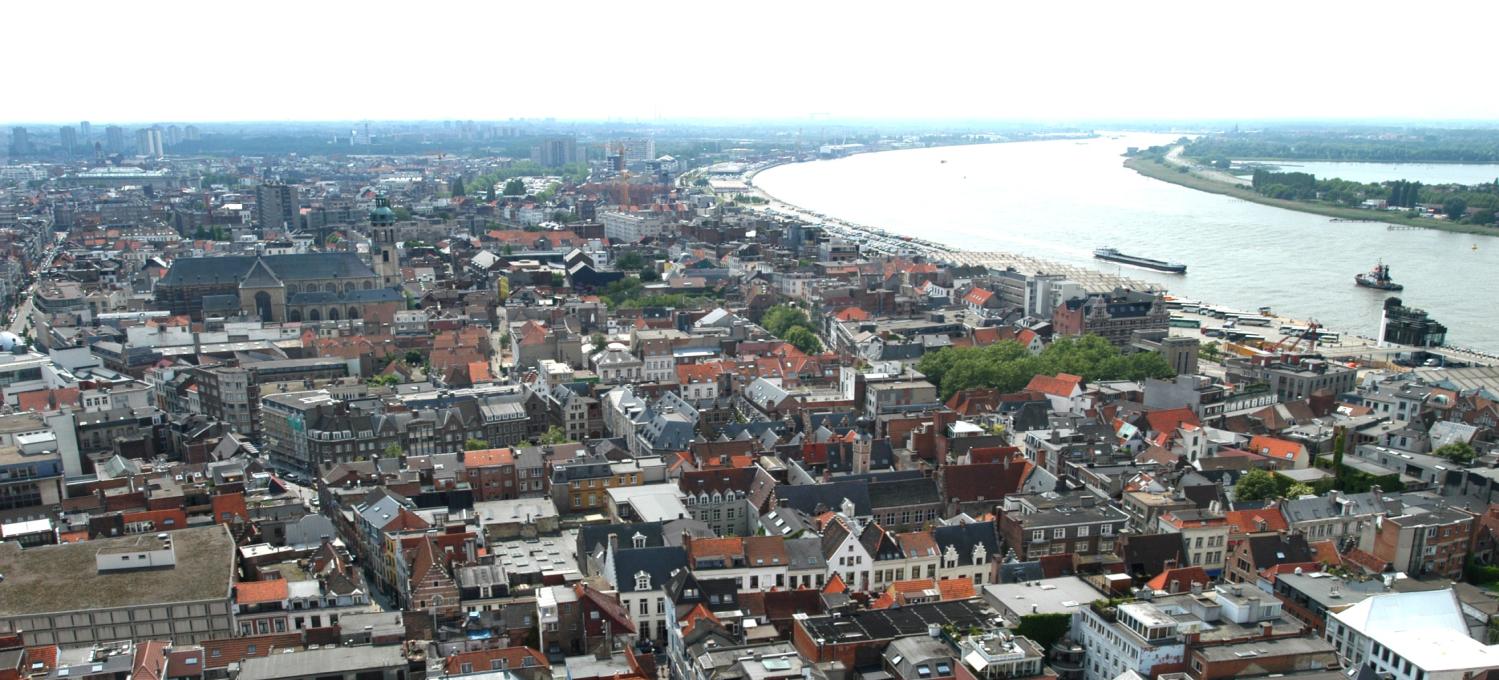 Mobiliteitsvoorwaarden
Mobiliteitsvoorwaarden
woonerf
snelheidsregime 20 km/h
snelheidsremmers nodig (asverschuiving)
voorrangsregeling: voorrang van rechts
verkeerssamenstelling: gemengd verkeer
Mobiliteitsvoorwaarden
laad en losmogelijkheid
rijrichting van Begijnenstraat naar Schermersstraat
fietsen in beide richtingen toegelaten + speedpedelecs
schoolomgeving: groene banden, bord en sticker A23, vlaggenmast
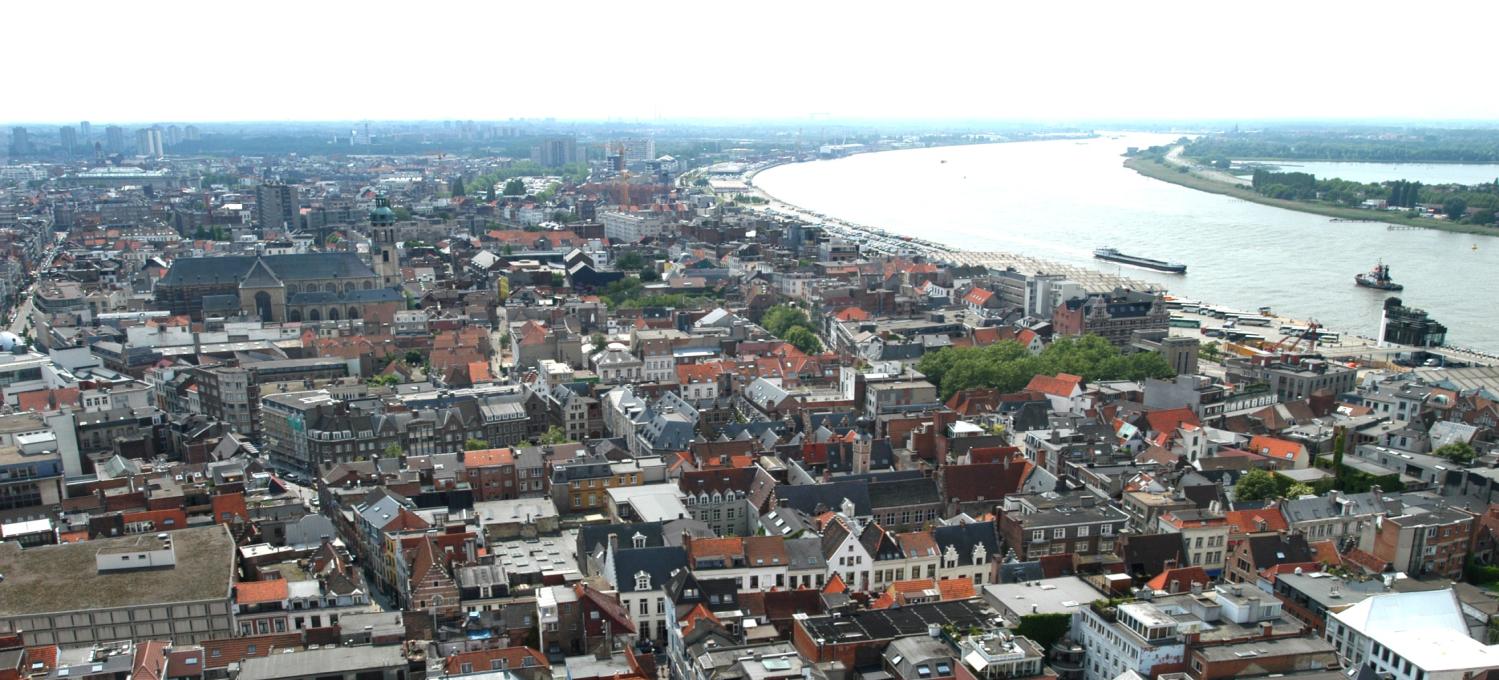 Concept
Concept
woonerf
verkeersplateau thv Terninckstraat/Schermersstraat
bestaande bomen te behouden
nieuwe bomen in grote open plantvakken
laad en loszone
maatregelen ifv vergroening/waterinfiltratie
uit te werken in fase voorontwerp
straatmeubilair
te voorzien in fase voorontwerp
Concept
Begijnenstraat
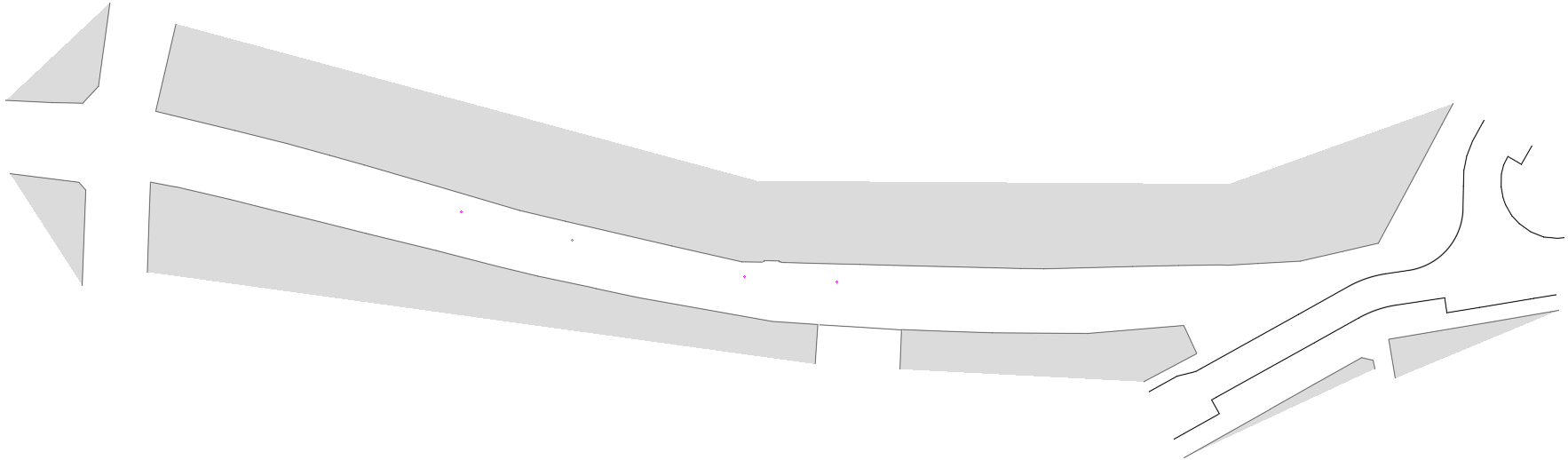 Maarschalk Gerardstraat
Bervoetstraat
Schermersstraat
Terninckstraat
bestaande bomen
nieuwe bomen
open plantvakken
parkeerbalans:
BT 4
NT 0
zone maatregelen ifv vergroening/waterinfiltratie
laad en loszone
verkeersplateau